2024-2025 ОҚУ ЖЫЛЫН АЯҚТАУ ТУРАЛЫӘдістемелік ұсыныстар
Оқу жылын аяқтауға байланысты нормативтік құжаттар
Қазақстан Республикасы Білім және ғылым министрінің 2008 жылғы 18 наурыздағы №125 бұйрығымен бекітілген «Білім алушылардың үлгеріміне ағымдағы бақылауды, аралық және қорытынды аттестаттауды өткізудің Типтік ережесі» (ҚР Оқу-ағарту министрінің м.а. 31.10.2024 жылғы  № 321  бұйрығымен өзгерістер енгізілген
Қазақстан Республикасы Оқу-ағарту министрінің м.а. 2024 жылғы 10 шілдедегі №174 «Орта білім беру ұйымдарында 2024-2025 оқу жылының басталу және аяқталу мерзімдерін, сондай-ақ білім алушыларды қорытынды аттестаттаудан өткізу мерзімдерін айқындау туралы» бұйрығы
Қазақстан Республикасы Білім және ғылым министрлігінің 2007 жылғы 21 қарашадағы № 565 «Білім туралы мемлекеттік үлгідегі құжаттарды толтыруға қойылатын талаптарды бекіту туралы»  ҚР Білім және ғылым министрінің 01.06.2021 № 260 бұйрығымен өзгерістер енгізілген
Қазақстан Республикасы Білім және ғылым министрінің міндетін атқарушының 2014 жылғы 12 желтоқсандағы № 519 "Білім және (немесе) біліктілік туралы мемлекеттік үлгідегі құжаттардың бланкілеріне тапсырыс беруді ұйымдастыру, оларды сақтау, есепке алу және беру және олармен негізгі орта білім және жалпы орта білім жалпы орта білім және жоғары және жоғары оқу орнынан кейінгі білім берудің кәсіптік оқу бағдарламаларын іске асыратын білім беру ұйымдарын, ведомстволық бағыныстағы білім беру ұйымдарын қамтамасыз етуді жүзеге асыру жөніндегі қағидаларды бекіту туралы« бұйрығына өзгерістер мен толықтыру енгізу туралы  Қазақстан Республикасы Білім және ғылым министрінің 2018 жылғы 21 қыркүйектегі № 483 бұйрығы.
Қазақстан Республикасы Білім және ғылым министрінің 2015 жылғы 28 қаңтардағы № 39 «Орта, техникалық және кәсіптік, орта білімнен кейінгі білім туралы құжаттардың түрлерін, орта, техникалық және кәсіптік, орта білімнен кейінгі білім туралы мемлекеттік үлгідегі құжаттардың нысандарын және оларды есепке алу мен беру қағидаларын, сондай-ақ білім беру ұйымдарында білім алуды аяқтамаған адамдарға берілетін анықтаманың нысанын бекіту туралы» бұйрығына Қазақстан Республикасы Оқу-ағарту министрінің 2023 жылғы 18 қазандағы № 312 бұйрығымен өзгеріс енгізу туралы
Мектепішілік бақылауды ұйымдастыруда:
Пәндер бойынша бағдарламалардың өтілуі;
2-10 сыныптарда бақылау, зертханалық, практикалық жұмыстардың
    БЖБ мен ТЖБ нормаларының талапқа сай орындалуы; 
Оқушылармен білім олқылықтарын толықтыру мақсатында жеке дара түзету жұмыстарын ұйымдастыру;
 Уақытында қайталау жұмыстарын  ұйымдастыру;
Бейіндік пәндер мен элективті курстардың оқытылу бағдарламаларын іске асыру
2024 жылғы 1 қыркүйек – 2025 жылғы 25 мамырды қоса алғанда:

	 Қорытынды аттестаттаудың мынадай мерзімдері бекітілсін:
9 (10)-сынып оқушылары үшін қорытынды бітіру емтихандары – 2025 жылғы 29 мамырдан бастап 10 маусым аралығында;
11 (12)-сынып оқушылары үшін мемлекеттік бітіру емтихандары – 2025 жылғы 30 мамырдан бастап 16 маусым аралығында.

9 (10)-сынып оқушылары үшін:
1) математика (алгебра) бойынша жазбаша емтихан – 2025 жылғы 29 мамыр;
2) қазақ тілі/орыс тілі және ұйғыр/тәжік/өзбек тілінде білім беретін мектептер үшін ана тілі (оқыту тілі) бойынша эссе 
нысанында жазбаша емтихан, гуманитарлық цикл пәндерін тереңдетіп оқытатын мектеп білім алушылары үшін - жазбаша 
жұмыс (мақала, әңгіме, эссе) – 2025 жылғы 2 маусым;
3) таңдау пәні бойынша жазбаша емтихан (физика, химия, биология, география, геометрия, Қазақстан тарихы, дүниежүзі 
тарихы, әдебиет (оқыту тілі бойынша), шет тілі (ағылшын/француз/неміс), информатика) -2025 жылғы 5 маусым;
         4) орыс/өзбек/ұйғыр/тәжік тілінде оқытатын сыныптарда қазақ тілі мен әдебиеті бойынша жазбаша емтихан және қазақ тілінде 
            оқытатын сыныптарда орыс тілі мен әдебиеті бойынша жазбаша емтихан– 2025 жылғы 10 маусым;

11 (12)-сынып оқушылары үшін:
1) Қазақстан тарихы бойынша ауызша емтихан – 2025 жылғы 30 мамыр;
2) алгебра және анализ бастамалары бойынша жазбаша емтихан – 2025 жылғы 4 маусым;
3) қазақ тілі/орыс тілі бойынша және ұйғыр/тәжік/өзбек тілінде білім беретін мектептер/сыныптар үшін ана тілі (оқыту тілі)  
бойынша жазбаша емтихан – 2025 жылғы 9 маусым;  
4)  таңдау пәні бойынша жазбаша емтихан (физика, химия, биология, география, геометрия, дүниежүзілік тарих, құқық негіздері, 
әдебиет (оқыту тілі бойынша), шет тілі (ағылшын/француз/неміс), информатика) –2025 жылғы 12 маусым; 
5) өзбек/ұйғыр/тәжік/орыс тілдерінде оқытатын мектептерде/сыныптарда қазақ тілі мен әдебиетінен және қазақ тілінде оқытатын 
мектептерде/сыныптарда орыс тілі мен әдебиетінен жазбаша емтихан– 2025 жылғы 16 маусым.

 	1-8 (9), 10 (11) сыныптардың білім алушыларына қорытынды аттестаттау қарастырылмайды.
38. Қорытынды аттестаттауға МЖМБС талаптарына сәйкес үлгілік жалпы білім беретін оқу бағдарламаларын меңгерген 9 (10), 11 (12) сыныптардың білім алушылары жіберіледі.

		45. Бір және екі пәннен (қорытынды аттестаттау өткізілмейтін) жылдық қанағаттанарлықсыз баға алған 9 (10) және 11 (12) сыныптардың білім алушыларына қорытынды аттестаттау басталғанға дейін сол пәндерден оқу жылы бойынша қосымша жиынтық бағалау жүргізіледі.
      Оқу жылына қосымша жиынтық бағалауда "3", "4", "5" бағасын алған кезде қорытынды баға жылдық бағаның орташа арифметикалық мәні және жақын бүтін санға дөңгелектене отырып, оқу жылына жиынтық бағалау ретінде қойылады.
      Оқу жылына қосымша жиынтық бағалауда "2" бағасын алған 9 (10) сынып білім алушылары қорытынды аттестаттауға жіберілмейді, қайта оқу жылына қалдырылады.
       	Оқу жылына қосымша жиынтық бағалауда "2" бағасын алған 11 (12) сынып білім алушылары қорытынды аттестаттауға жіберілмейді және "Білім туралы құжаттардың түрлерін, білім туралы мемлекеттік үлгідегі құжаттардың нысандарын және оларды есепке алу мен беру қағидаларын, білім туралы өзіндік үлгідегі құжаттардың мазмұнына қойылатын негізгі талаптарды және оларды есепке алу мен беру қағидаларын, сондай-ақ білім беру ұйымдарында білім алуды аяқтамаған адамдарға берілетін анықтаманың нысанын бекіту туралы" Қазақстан Республикасы Білім және ғылым министрінің 2015 жылғы 28 қаңтардағы № 39 бұйрығымен (Нормативтік құқықтық актілерді мемлекеттік тіркеу тізілімінде № 10348 болып тіркелген) (бұдан әрі – № 39 бұйрық) бекітілген нысанға сәйкес білім алуды аяқтамаған адамдарға берілетін анықтама алады.
      	Үш және одан да көп пән бойынша "2" бағасын алған 9 (10) сынып білім алушылары қорытынды аттестаттауға жіберілмейді және қайта оқу жылына қалдырылады.
      	Үш және одан да көп пән бойынша "2" бағасын алған 11 (12) сынып білім алушылары қорытынды аттестаттауға жіберілмейді және № 39 бұйрықпен бекітілген нысанға сәйкес анықтама алады.
46. 	Бір және екі пәннен (қорытынды аттестаттау өтілетін) жылдық қанағаттанарлықсыз бағалары бар 9 (10) және 11 (12) сыныптардың білім алушылары қорытынды аттестаттау басталғанға дейін осы пәндер бойынша оқу жылы үшін қосымша жиынтық бағалаудан өтеді.
      	Оқу жылына қосымша жиынтық бағалауда "3", "4", "5" бағасын алған кезде қорытынды баға емтихан нәтижелері (бес балдық шәкіл бойынша) және оқу жылы үшін қосымша жиынтық бағалау (бес балдық шәкіл бойынша) үшін 30-дан 70-ке пайыздық арақатынаста қойылады. Қорытынды бағаны дөңгелектеу жақын бүтін санға жүргізіледі.
     	 Оқу жылына қосымша жиынтық бағалауда "2" бағасын алған 9 (10) сынып білім алушылары қорытынды аттестаттауға жіберілмейді және қайта оқу жылына қалдырылады.
	 Оқу жылына қосымша жиынтық бағалауда "2" бағасын алған 11 (12) сынып білім алушылары қорытынды аттестаттауға жіберілмейді және № 39 бұйрықпен бекітілген нысанға сәйкес анықтама алады
55. Қорытынды аттестаттаудың нәтижесі бойынша:
      1) бір немесе екі пәннен қанағаттанарлықсыз баға алған 9 (10) және 11 (12) сыныптардың білім алушылары мектепте тиісті оқу пәндері бойынша емтихан нысанында қайта қорытынды аттестаттаудан өтуге жіберіледі;
      2) үш және одан көп пәндерден қанағаттанарлықсыз бағалар алған 9 (10) сыныптың білім алушылары қайта оқу жылына қалдырылады;
      3) үш және одан көп пәндерден қанағаттанарлықсыз бағалар алған 11 (12) сыныптың білім алушыларына № 39 бұйрықпен бекітілген нысанға сәйкес білім алуды аяқтамаған адамдарға берілетін анықтама беріледі.
      Келесі оқу жылы аяқталғаннан кейін № 39 бұйрықпен бекітілген нысанға сәйкес білім алуды аяқтамаған адамдарға берілетін анықтама алған білім алушылар мектепте тиісті оқу пәндері бойынша емтихан нысанында қайта қорытынды аттестаттаудан өтеді.
      56. Қайта қорытынды аттестаттау өткізу мерзімін білім беру ұйымы белгілейді.
47. Білім алушыларды "Көркем еңбек", "Алғашқы әскери және технологиялық дайындық" және "Дене тәрбиесі" оқу пәндерінен Қазақстан Республикасының заңнамаларында белгіленген тәртіпте босату олардың үлгеріміне, қорытынды аттестаттауға жіберуге келесі сыныптарға көшіруге әсер етпейді.
      50. 9 (10) және 11 (12) сыныптардың білім алушылары қорытынды аттестаттаудан білім басқармалары басшыларының бұйрықтарымен, республикалық мектептердің білім алушылары Қазақстан Республикасы Оқу-ағарту министрінің бұйрығымен мынадай жағдайларда босатылады:
      1) денсаулық жағдайына байланысты;
      2) бірінші және екінші топтағы мүгедектігі бар адамдар, оның ішінде бала кезінен мүгедектігі бар адамдар, мүгедектігі бар балалар;
      3) халықаралық олимпиадаларға (жарыстарға) қатысу үшін Қазақстан Республикасының құрама командасына үміткерлер болып 
          табылатын жазғы оқу-жаттығу жиындарына қатысушылар;
      4) жақын туыстарының қайтыс болуы.

      51. Білім алушыларды қорытынды аттестаттаудан босату туралы бұйрықтар мынадай құжаттар негізінде шығарылады:
     1) осы Қағидалардың 50-тармағының 1) және 2) тармақшаларында көрсетілген білім алушылар санаты үшін № ҚР ДСМ-175/2020 бұйрығымен бекітілген № 026/у нысанына сәйкес дәрігерлік-консультациялық комиссияның қорытындысы;
       2) осы Қағидалардың 50-тармағында көрсетілген білім алушылар санаты үшін мектептің педагогикалық кеңесінің шешімінен көшірме және мектептің қолдаухаты;
       3) осы Қағидалардың 50-тармағында көрсетілген білім алушылар санаты үшін "Орта, техникалық және кәсіптік, орта білімнен кейінгі білім беру ұйымдарының педагогтері жүргізу үшін міндетті құжаттардың тізбесін және олардың нысандарын бекіту туралы" Қазақстан Республикасы Білім және ғылым министрінің 2020 жылғы 6 сәуірдегі № 130 бұйрығымен (Нормативтік құқықтық актілерді мемлекеттік тіркеу тізіліміне № 20317 болып тіркелген) бекітілген нысанға сәйкес білім алушылардың оқу үлгерімі табельдерінің (бұдан әрі – табель) түпнұсқасы және көшірмесі. Табельдердің түпнұсқалары оның көшірмесімен сәйкестігі тексерілгеннен кейін мектеп әкімшілігіне қайтарылады.
      4) жақын туыстарының қайтыс болуы туралы куәлік.
      Осы тармақтың 2) және 3) тармақшаларында көрсетілген құжаттар мектеп басшысының қолымен және мөрімен расталады.
      Қорытынды аттестаттаудан босатылған білім алушылардың қорытынды бағасы ағымдағы оқу жылының жылдық бағаcы негізінде қойылады.
57. Қорытынды аттестаттау кезеңінде ауырып қалған 9 (10) және 11 (12) сыныптардың білім алушылары сауыққаннан кейін өткізіп алған емтихандарды тапсырады.
      58. 9 (10), 11 (12) сыныптардың бітірушілерін мерзімінен бұрын қорытынды аттестаттауға білім алушылар шетелге оқуға түскен немесе тұрғылықты орнын шетелге ауыстырған жағдайда, растайтын құжаттарын ұсынған кезде жіберіледі және ол оқу жылының аяқталуына дейін 2 ай бұрын қорытынды бітіру емтихандары немесе мемлекеттік бітіру емтихандары нысанында өткізіледі.
      9 (10) және 11 (12) сынып бітірушілерін мерзімінен бұрын қорытынды аттестаттауды білім беру ұйымдары жүргізеді. Жалпы орта білім туралы "Алтын белгі" аттестатын алуға үміткер мерзімінен бұрын аттестаттауды "5" бағаға тапсырған жағдайда білім беру ұйымдары № 39 бұйрықпен бекітілген нысанға сәйкес жалпы орта білім туралы үздік аттестат береді.
	   Мерзімінен бұрын қорытынды аттестаттауға арналған емтихан материалдарын білім басқармалары әзірлейді.
      64. Халықаралық алмасу бағдарламалары бойынша білім алушылар олардың білім алу кезеңінде халықаралық алмасу бағдарламалары бойынша кеткенге дейін оқыған Қазақстан Республикасы мектебінің контингентінде есептеледі.
      Халықаралық алмасу желісі бойынша шетелге оқуға кеткен 11 (12) сынып оқушылары 11 (12) сынып үшін қорытынды аттестаттаудан шетелде оқуды бітіргеннен кейін білім басқармалары әзірлеген емтихан материалдары бойынша Қазақстан Республикасының мектептерінде өтеді.
      Қорытынды аттестаттау басталғанға дейін мектеп комиссиясының шешімімен білім алушылар шетелде оқымаған Үлгілік оқу жоспарының инвариантты компоненті пәндері бойынша аттестаттаудан өтеді.
      Қорытынды аттестаттауды өткізу мерзімі педагогикалық кеңестің шешімімен белгіленеді.
65. Халықаралық алмасу желісі бойынша шетелге оқуға кеткен және шетелде білім беру мекемелерін бітірген, сондай-ақ жалпы орта білім туралы аттестатқа қосымшаға енгізуге жататын пәндер бойынша бағалары "5" болған, 10 (11) - 11 (12) сыныптарда оқу аралығында барлық пәндер бойынша жылдық, қорытынды бағалары "5" болған білім алушыларға № 39 бұйрықпен бекітілген нысанға сәйкес жалпы орта білім туралы үздік аттестат беріледі
       Ереженің 52-тармағында көрсетілген талаптарға сәйкес келетін халықаралық алмасу желісі бойынша шетелге оқуға кеткен және шетелде білім беру мекемелерін бітірген білім алушыларға № 39 бұйрықпен бекітілген нысанға сәйкес "Алтын белгі" жалпы орта білім туралы аттестат және "Алтын белгі" белгісі беріледі.
      66. Ерекше білім беруге қажеттілігі бар білім алушыларға және жеке оқу бағдарламасы бойынша оқитын білім алушыларға қорытынды аттесттау өткізу қажеттілігі туралы мәселені білім алушылардың жеке ерекшеліктеріне сәйкес педагогикалық кеңес шешеді.
    Арнайы білім беру ұйымдары мен жалпы білім беретін мектептердегі арнайы сыныптарындағы ерекше білім беруге қажеттілігі бар білім алушыларға арналған қорытынды аттестаттаудың емтихан материалдарын аудандық, қалалық білім бөлімдері немесе білім басқармасы әзірлейді.
Осы Қағидалардың 50-тармағының 3) тармақшасына сәйкес қорытынды аттестаттаудан босатылған, негізгі орта білім туралы үздік аттестат алған, негізгі, жалпы орта білім беру бағдарламаларына немесе "НЗМ" ДББҰ-ның білім беру бағдарламаларына сәйкес 5 (6) - 11 (12) сыныптарда білім алған кезеңінде барлық пәндер бойынша жылдық және қорытынды бағалары "5", 10 (11)-11 (12)-сыныптар аралығында білім алу кезеңінде барлық пәндер бойынша тоқсандық бағалары "5" болған, № 39 бұйрықпен бекітілген нысанға сәйкес жалпы орта білім туралы "Алтын белгі" аттестаты және "Алтын белгі" белгісі беріледі.
      75. Оқу сабақтары ұйымдастырылған емдеу мекемесінде емделіп жатқан білім алушыларға қорытынды баға қою кезінде олардың осы емдеу мекемесінің жанындағы мектепте (сыныпта немесе топта) алған тоқсандық (жартыжылдық) және жылдық бағалары ескеріледі.
      76. Білім алушы жазбаша өтінішінің негізінде мектептің Комиссиясы мүшесінің қатысуымен өзінің жазба жұмысын тексеру нәтижелерімен танысады.
      71. Жазбаша емтихан және тестілеу аяқталғаннан кейін Комиссия мүшелері мектеп ғимаратында жалпы орта білім туралы "Алтын белгі" аттестаттарын алуға үміткерлердің Қағидалардың 41-тармағының 1) және 2) тармақшаларында айқындалған оқу пәндері жұмыстарынан басқа білім алушылардың жұмыстарын тексереді.
      Тексерілмеген жұмыстар мектеп басшысына сақтау үшін тапсырылады. Тексеру кезінде қателердің асты сызылады. Жалпы орта білім курсы бойынша эсседе қателердің саны жеке көрсетіледі.
Математика (алгебра) бойынша "2" және "5" деген бағаға бағаланған жазбаша жұмысқа мектеп Комиссиясы рецензия береді.
      9 (10) және 11 (12) сыныптарда жұмыстар балдарды қою схемасына сәйкес тексеріледі.
      72. Мектептердің барлық сыныптарындағы жазбаша емтихан жұмыстары Астана қаласының уақытымен таңертеңгі сағат 10:00-де басталады.
      67. 9 (10) сыныпта жазбаша жұмыстарды орындауға – 2 астрономиялық сағат, математикаға (алгебраға) (жазбаша) – 3 астрономиялық сағат (физика-математикалық бағыттағы мамандандырылған мектептерде – 4 сағат) бөлінеді.
       68. 11 (12) сыныпта қазақ тілі /орыс тілі және ұйғыр/ тәжік/ өзбек тілінде оқытатын мектептер үшін ана тілі бойынша (оқыту тілі) жазбаша емтиханға 3 астрономиялық сағат, алгебра және анализ бастамалары бойынша 5 астрономиялық сағат бөлінеді.
    77. Кезекті емтиханнан "2" деген баға алған 9 (10) және 11 (12) сыныптардың білім алушылары келесі емтиханға жіберіледі.
      78. 9 (10) және 11 (12) сыныпта пән бойынша қорытынды бағаларды шығару кезінде қорытынды баға емтихан нәтижелері (бес балдық шәкіл бойынша) және оқу жылындағы тоқсандық бағалар (бес балдық шәкіл бойынша) 30:70 арақатынаста қойылады. Қорытынды бағаны дөңгелектеу жақын бүтін санға жүргізіледі.
79. Жазбаша емтиханға қойылған бағамен келіспеген жағдайда білім алушы емтихан бағасын жариялағаннан кейін келесі күні сағат 13:00-ге дейін мектеп жанынан, аудандық, қалалық білім бөлімдері, білім басқармалары жанынан құрылған комиссияға апелляцияға өтініш береді, ал республикалық мектептердің білім алушылары Министрлік жанындағы комиссияға жүгінеді.
      Осы Қағидаларға 5-қосымшаға сәйкес нысан бойынша апелляцияға өтінішті тиісті Комиссия тек тапсырмалардың мазмұны және/немесе техникалық себептер бойынша қабылдайды және 2 (екі) жұмыс күні ішінде қарайды.
      Апелляцияға берілген өтініште баяндалған нақты фактілер қарауға жатады. Нақты тапсырма бойынша дәлелді негіздеме (толық түсіндірме) көрсетілмей өтініштер қарауға жатпайды.
      Апелляция бойынша өтініштер осы Қағидаларға 6-қосымшаға сәйкес нысан бойынша апелляцияға өтініштерді тіркеу журналында тіркеледі.
     Апелляцияға өтініштер бойынша шешім осы Қағидаларға 7-қосымшаға сәйкес нысан бойынша комиссия отырысының хаттамасымен ресімделеді.
Апелляцияға өтініш
      

	Мен __________ ________ пән(дер) бойынша жазбаша жұмыс нәтижесімен келіспеймін
      Т.А.Ә. (бар болған жағдайда)
      Келесі негіздер бойынша:________________№___тапсырмадан алған балдар санын қайта қарауды сұраймын.
      
      Күні
      Қолы
59. Ағымдағы жылғы 1 ақпанға дейінгі мерзімде білім алушыларды қорытынды аттестаттау жөніндегі емтихан комиссиясы (бұдан әрі – Комиссия) мектеп директорының бұйрығымен мектептер жанында, білім бөлімі басшысының бұйрығымен аудандық, қалалық білім бөлімдері жанында, басқарма басшысының бұйрығымен білім басқармалары жанында және Министрдің бұйрығымен Қазақстан Республикасы Оқу-ағарту министрлігінің (бұдан әрі – Министрлік) жанында (республикалық мектептер үшін) құрылады.
      60. Мектеп жанындағы Комиссия құрамына пән мұғалімдері және мектеп директорының орынбасарлары (болған жағдайда), қоғамдық ұйымдардың (болған жағдайда) және ата-аналар комитетінің өкілдері кіреді. Комиссияны мектеп директоры немесе оның орнын алмастырушы тұлға басқарады.
      Мектеп жанындағы Комиссия мүшелерінің саны негізгі және орта мектепте бір бітіруші сынып-кешен болған кезде кемінде бес адамнан және негізгі және орта мектепте екі және одан көп бітіруші сынып-кешен болған кезде кемінде жеті адамнан тұрады.
Мектепішілік комиссия құру туралы бұйрық
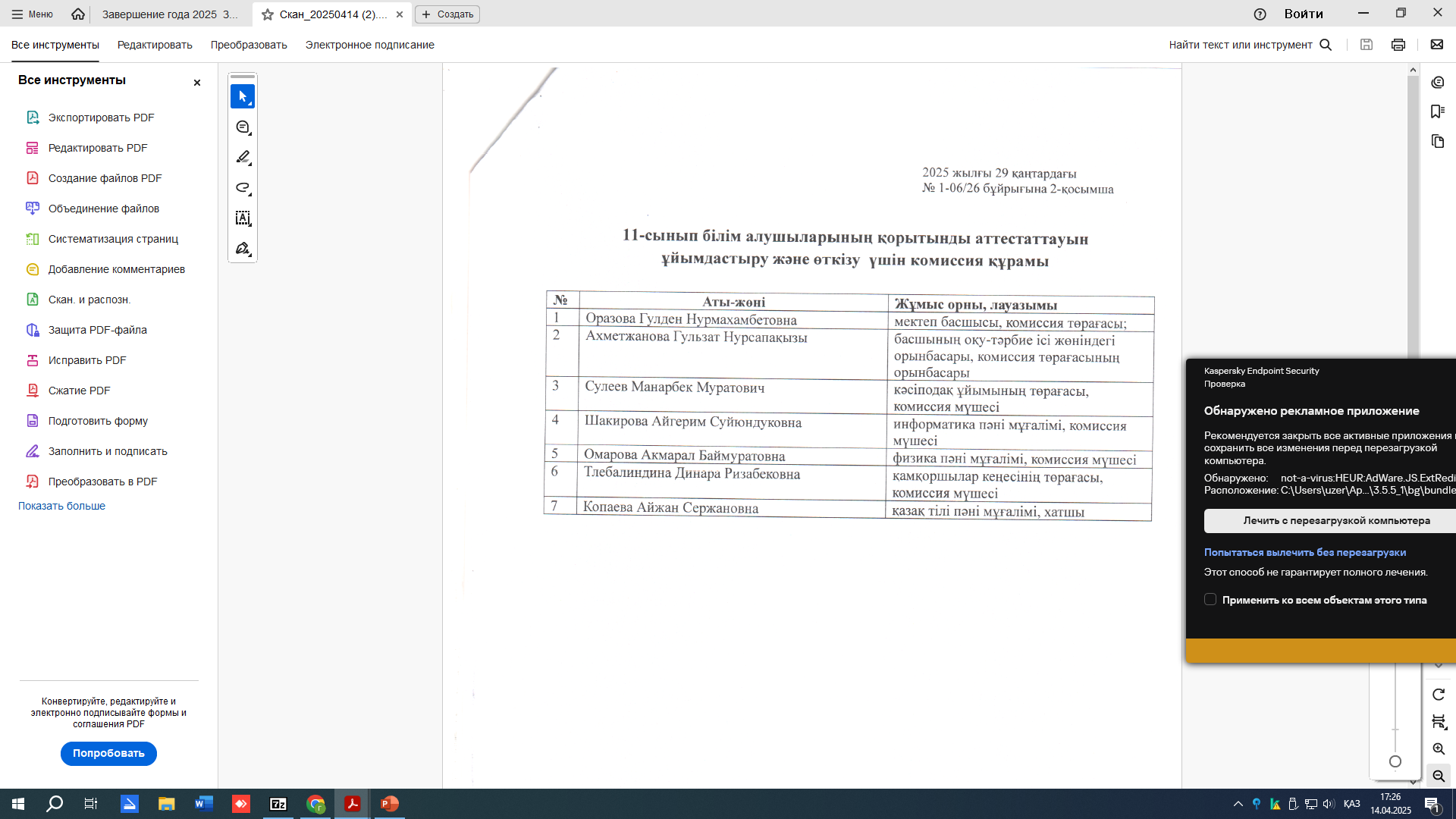 80. Мектеп жанындағы Комиссия келесі іс-шараларды жүзеге асырады:
     	1) білім алушылар, педагогтер мен ата-аналар үшін қорытынды аттестаттау өткізу мәселелері бойынша түсіндіру жұмыстарын жүргізу;
    		  2) 11 (12) сынып білім алушыларының таңдаған пәндерінің тізбесін көрсете отырып қорытынды аттестаттау тапсыратын 11 (12) сынып білім алушыларының тізімін қалыптастыру және ағымдағы жылғы 1 наурызға дейінгі мерзімде ҰТО филиалына жолдау;
     	 3) қорытынды аттестаттау өткізу, сондай-ақ қорытынды аттестаттауға білім алушыларды даярлау бойынша жұмыстарды ұйымдастыру;
     	 4) 9 (10) сынып білім алушыларының және жалпы орта білім туралы "Алтын белгі" аттестаттарын алуға үміткерлердің осы Қағидалардың 41-тармағының 1) және 2) тармақшаларында айқындалған оқу пәндерінен басқа 11 (12) сынып білім алушыларының жазбаша емтихан жұмыстарын қарау;
     	 5) жазбаша емтихан жұмыстары аяқталғаннан кейін Хаттаманың электронды нұсқасын білім бөлімдеріне немесе басқармаларына жолдау;
      	6) тестілеу нәтижелерін беру және пайдалану;
   	  	 7) жалпы орта білім туралы "Алтын белгі" аттестаттарын алуға үміткерлердің осы Қағидалардың 41-тармағының 1) және 2) тармақшаларында айқындалған оқу пәндерінен жазбаша емтихан жұмыстарын білім басқармалары жанынан қалыптастырылған Комиссия қарауына (республикалық мектептер Министрлік жанынан қалыптастырылатын Комиссия қарауына) білім бөлімдері арқылы жолдау;
      	8) осы Қағидаларға 4-қосымшада келтірілген Тестілеу балдарын жалпы орта білім туралы аттестаттың бағаларына ауыстыру шәкіліне сәйкес тестілеу нәтижелерінің балдарын бағаларға ауыстыру;
     	9) апелляцияға түскен ұсыныстардың негізділігін қарау және шешім қабылдау.
84. Жұмыстардың қорытындысын шығару және "Алтын белгі" белгісімен марапатталған білім алушылардың тізімін бекіту туралы шешімді қабылдау жөніндегі мектеп жанынан қалыптастырылған Комиссияның қорытынды отырысы тиісті жылдың 20 маусымынан кешіктірілмей өткізіледі.
      85. Негізгі орта білім туралы үздік аттестат, жалпы орта білім туралы үздік және жалпы орта білім туралы "Алтын белгі" аттестаттарын және "Алтын белгі" белгісін иеленген білім алушылардың тізімі мектеп директорының бұйрығымен бекітіледі.
          87. Білім алушыларды қорытынды аттестаттау нәтижелері ағымдағы жылғы тамызда оқу жылының жұмыс қорытындылары бойынша мектеп жанынан құрылған Комиссияның барлық мүшелерінің қатысуымен педагогикалық кеңесте талқыланады.
29. Ата-аналарының немесе өзге де заңды өкілдерінің өтініші бойынша психологиялық-медициналық-педагогикалық консультация қорытындысы бойынша қайта оқу жылы ұсынылатын білім алушыларды қоспағанда, 1-сыныптың білім алушылары екінші оқу жылына қалдырылмайды.
      1-сыныпта баланы қайта оқыту педагогикалық кеңестің шешімімен ресімделеді.
      	30. 2-11 (12) сынып білім алушыларының пәндер бойынша жылдық бағалары жақын бүтіндікке дөңгелектеу арқылы тоқсандық бағалар жиынтығының орташа арифметикалық мәні ретінде қойылады және қорытынды баға болып табылады.
    	  35. Қазақ тілі бойынша емтихан білім алушылардың бағдарламалар мазмұнын меңгеруін бағалау мақсатында негізгі орта (5-8 сыныптар), жалпы орта (10 сынып) деңгейінде академиялық жыл аяқталған кезде қазақ тілінде оқытатын мектептерде "Қазақ тілі" пәні бойынша және қазақ тілінен басқа тілде оқытатын мектептерде "Қазақ тілі мен әдебиеті" пәні бойынша МЖМБС-қа (тыңдалым (тыңдау), айтылым, оқылым, жазылым) сәйкес жазбаша және ауызша нысанда өткізіледі.
35-1. 5 (6) – 8 (9), 10 (11) сыныптардың білім алушылары аралық аттестаттаудан білім беру ұйымдары басшыларының бұйрықтарымен мынадай жағдайларда босатылады: 
        1) денсаулық жағдайы бойынша;
      2) бірінші және екінші топтағы мүгедектігі бар адамдар, оның ішінде бала кезінен мүгедектігі бар адамдар, мүгедектігі бар балалар;
        3) жақын туыстарының қайтыс болуы.
      Білім алушыларды аралық аттестаттаудан босату туралы бұйрықтар:
       1) осы тармақтың 1) және 2) тармақшаларында көрсетілген білім алушылар санаты үшін "Денсаулық сақтау саласындағы есепке алу құжаттамасының нысандарын, сондай-ақ оларды толтыру жөніндегі нұсқаулықтарды бекіту туралы" Қазақстан Республикасы Денсаулық сақтау министрінің міндетін атқарушының 2020 жылғы 30 қазандағы № ҚР ДСМ-175/2020 бұйрығымен (Нормативтік құқықтық актілерді мемлекеттік тіркеу тізілімінде № 21579 болып тіркелген) (бұдан әрі – № ҚР ДСМ-175/2020 бұйрық) бекітілген № 026/е нысанына сәйкес дәрігерлік-консультациялық комиссияның қорытындысы;
      2) жақын туыстарының қайтыс болғаны туралы куәлік негізінде шығарылады.
      Аралық аттестаттаудан босатылған білім алушылар үшін қорытынды баға ағымдағы оқу жылының жылдық бағасы негізінде қойылады.
31. Бір немесе екі пәннен "2" бағасын алған 2-8 (9) және 10 (11) сынып білім алушылары үшін мектеп жасаған кестеге сәйкес жүргізілетін оқу жылындағы материал мазмұнын қамтитын жиынтық бағалау оқу жылына ұйымдастырылады.
      Қорытынды баға жақын бүтіндікке дөңгелектеу арқылы жылдық баға мен қосымша жиынтық бағаның орташа арифметикалық мәні арқалы қойылады.
      Үш немесе одан да көп пәннен "2" бағасын алған 2-8 (9) және 10 (11) сынып білім алушылары қайта оқуға орнында қалдырылады.
      "3", "4", "5" бағаларын алған 2-8 (9) және 10 (11) сынып білім алушылары келесі сыныпқа көшіріледі.
      32. Бір немесе екі оқу пәнінен қайта "2" бағасын алған 2-8 (9) және 10 (11) сыныптардың білім алушылары осы пәндерден қосымша жиынтық бағалаудан өткізіледі.
17. Қазақстан Республикасы Білім және ғылым министрінің 2012 жылғы 8 қарашадағы № 500 бұйрығымен (Нормативтік құқықтық актілерді мемлекеттік тіркеу тізілімінде № 8170 болып тіркелген) бекітілген Қазақстан Республикасындағы бастауыш, негізгі орта, жалпы орта білім берудің үлгілік оқу жоспарларын (бұдан әрі – Үлгілік оқу жоспары) таңдау кезінде 10-11-сыныптарда қысқартылған оқу жүктемесі бар инвариантты компоненттің тереңдетілген және стандартты деңгейінің пәндерін таңдау кезінде "Кәсіпкерлік және бизнес негіздері", "Графика және жобалау" оқу пәндерінен басқа пәндер бойынша жиынтық бағалау жүргізіледі.
      Вариативті компонент сағатының есебінен таңдалған 10-11-сыныптардың оқу пәндері бойынша жиынтық бағалау өткізілмейді, оқу жылының соңында "есептелінді" ("есептелінген жоқ") деген белгі жазылады.
    	  18. Қысқартылған оқу жүктемесі бар Үлгілік оқу жоспарларын таңдаған жағдайда БЖБ саны 11-тармаққа сәйкес жүргізіледі.
      Вариативтік компонент есебінен таңдалған 5-9-сыныптардағы оқу пәндері бойынша (инварианттық компоненттегі таңдау пәндері) жиынтық бағалау өткізілмейді, оқу жылының соңында "есептелінді"/"есептелінген жоқ" деген белгі жазылады.
Білім алушылардың үлгерім табелдерін толтыру үлгісі
1-4  сыныптардың барлығы толтырады:
2- сыныпқа көшірілді  (2025 жылғы ____ мамырдағы №____ хаттама)
  
5-8, 10 оқушылары үшін:
7- сыныпқа көшірілді. (2025 жылғы ______ мамырдағы №_____ хаттама)
5-8,10 Үздік аяқтаған оқушылар үшін:
7- сыныпқа көшірілді. Мақтау қағазымен марапатталды (2025 жылғы _____ мамырдағы №_____ хаттама)

Үздік аяқтаған оқушылардың ынтасы да тәртібі де «Үлгілі» болу міндетті
       Ынтасы:  Үлгілі                                                        Тәртібі:    Үлгілі
                             Жақсы                                                                         Жақсы
    Қанағаттанарлық                                                        Орташа

9- сыныптар табелін толтыру үлгісі
Негізгі орта білім курсын бітірді. (2025 жылғы  ____ маусымдағы №_____ хаттама).
9- сыныптар үздік аяқтаса  табелін толтыру үлгісі 
 Негізгі орта білім курсын үздік бітірді. (2025 жылғы ____ маусымдағы №_____ хаттама),  11-сыныптарда ештеңе жазылмайды
Негізгі орта білім  курсы бойынша  9-сынып білім алушылары үшін  қорытынды бітіру емтихандарының кестесі
Негізгі орта білім  курсы бойынша  9-сынып білім алушылары үшін  қорытынды бітіру емтихандарының кестесі
Негізгі орта білім  курсы бойынша 9-сынып оқушыларының  қорытынды бітіру емтиханына дайындық  сабақтарының кестесі
Жалпы орта білім  курсы бойынша  11-сынып  білім алушылары үшін мемлекеттік бітіру емтихандарының кестесі
Жалпы орта білім  курсы бойынша  11-сынып  білім алушылары үшін мемлекеттік бітіру емтихандарының кестесі
Жалпы орта білім  курсы бойынша  11-сынып  оқушыларының тапсыратын  мемлекеттік бітіру емтиханына дайындық сабақтарының кестесі
2024-2025  оқу жылындағы   5-8, 10 сынып білім алушыларының аралық аттестаттау кестесі
2024-2025 оқу жылындағы    5-8, 10 сынып  білім алушыларының аралық аттестаттауға дайындық кестесі
10 сыныпта тереңдетілетін пәндер
Биология-химия
Биология-география
Химия-физика